Organic, Self-Adjusting Optical Networks
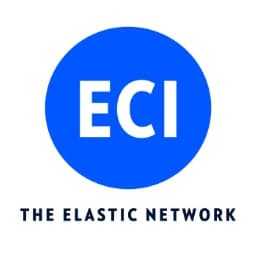 Hayim Porat, CTO, ECI 
Rob Smets, Optical Transport Architect, SURFnet
Drivers for a new transport-network paradigm
CERN’s Large Hadron Collider
30 PB/year of data
 1 week vs.100 years processing
Dutch eScience center: Big Data Analytics, Efficient Computing and Optimized Data Handling
Enables and multiplies transport bandwidth consumption
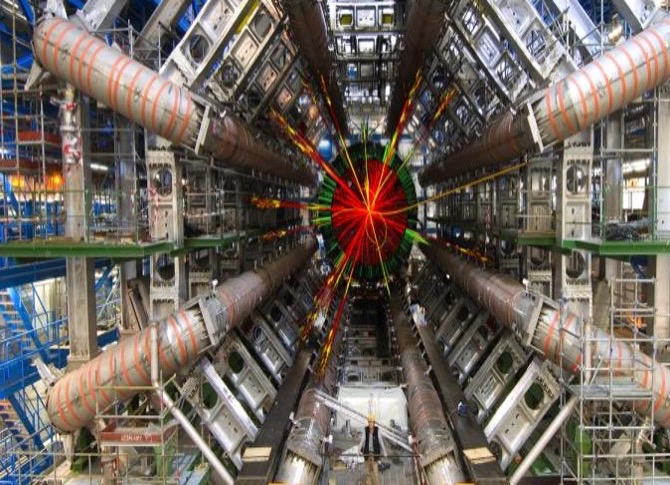 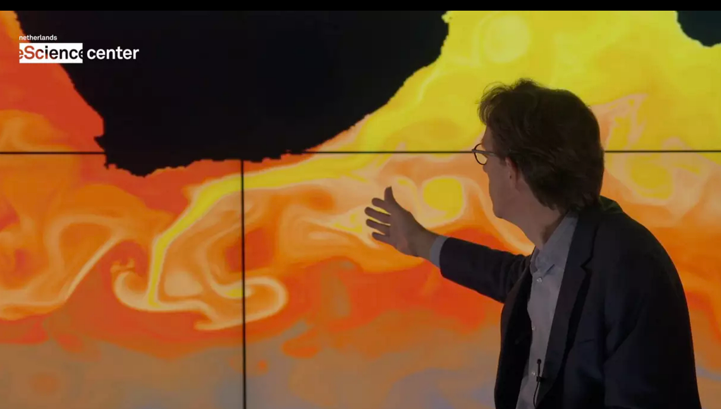 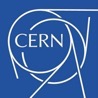 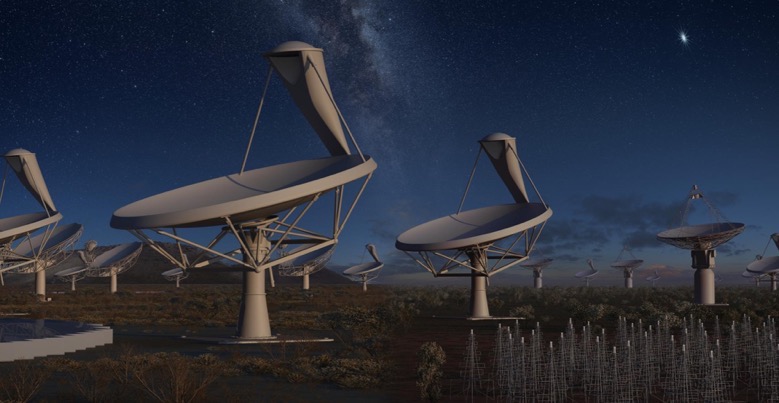 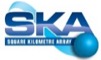 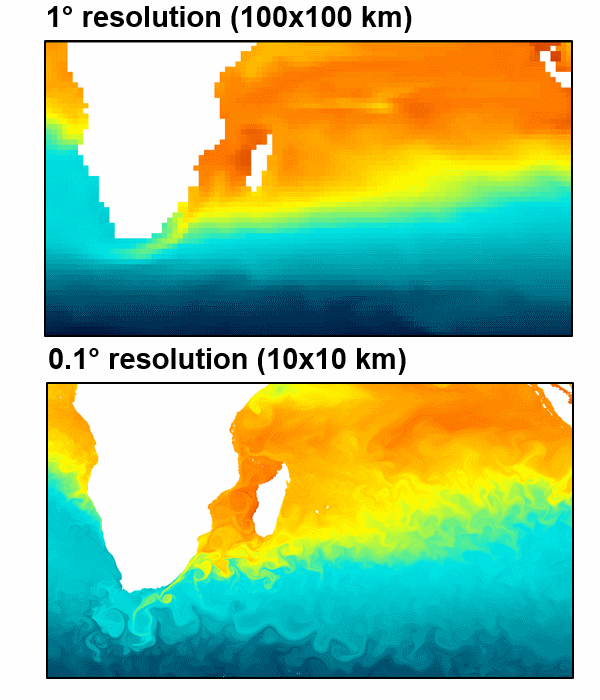 SURF SARA computing resources e.g.: Cartesius SMP system 1.843 Pflops/s
>100Gbps
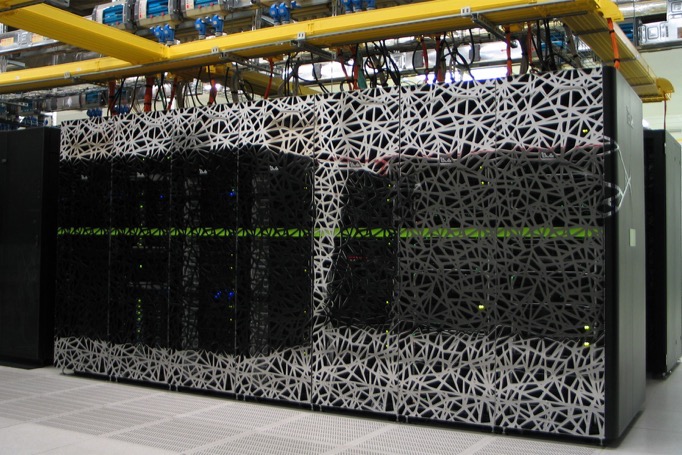 Squared Kilometer Aray
Generates more traffic than the Internet in 2020
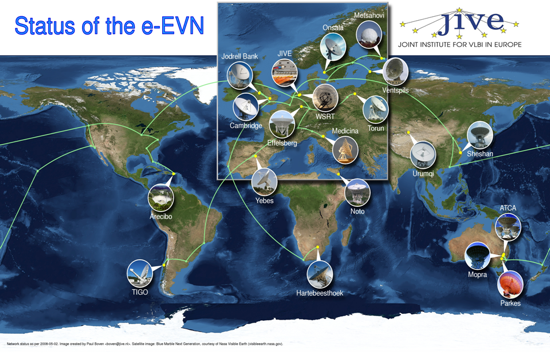 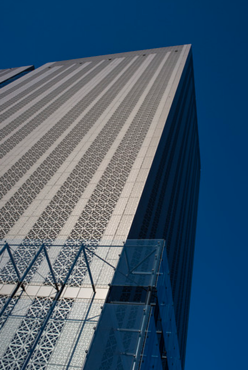 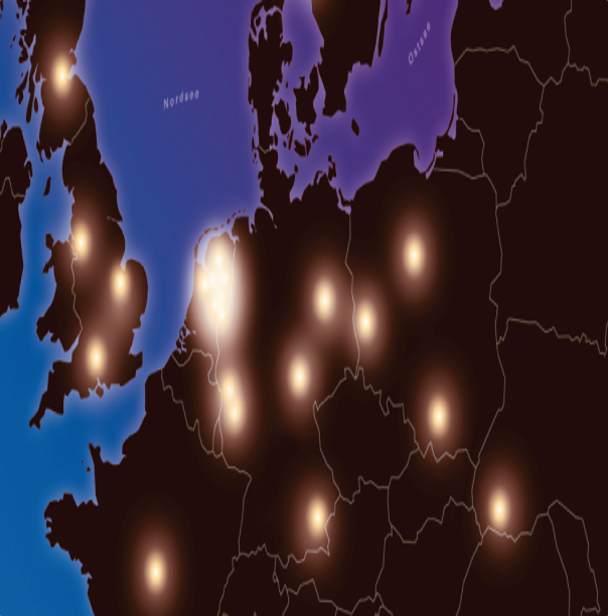 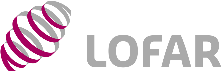 Virtualization and cloud based services
100Gbps and beyond per campus
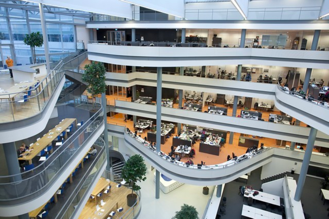 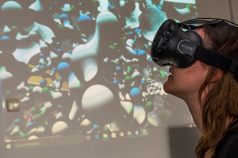 LOFAR
World’s largest radio telescope 7000 antenna’s / 100km2
Jive E-VLBI Correlator
Up to 16 stations per pass
12GB / hour output
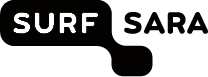 [Speaker Notes: SKA: 
South Africa 2 TBs/sec (340,000 laptops each day)
Australia 150 TBs/sec (5 times whole internet 2015)
LOFAR:
Processes in one month what would otherwise take 100Years on a single high-end PC
The more transport bandwidth can be provided, the better the correlation takes place and details are obtained.
CERN’s LHC:
the Tier-1 site of the Large Hadron Collider of CERN. Together with Nikhef, SURFsara has been storing and processing the huge amounts of data produced in Geneva and transferred at high rates to Amsterdam; helping scientists across the world, to make discoveries, publish papers and compete with each other hoping all to win the Nobel prize. 
170 computer centres, tier-0 at CERN, 13 tier-1 locations, one of them is Nikhef/SURFsara. = LHC Compute Grid
What would take 100 years to process, can be done in 1 week.
Jive:
Gathers data of many radio telescopes with tens of  Gbps rates. 
SURFsara’s Carthesius
47,776 cores + 132 GPUs used for example to compute models for analyzing ”plastic soup”.
eScience center:
Promotes digital enhanced research. Visualization, big data analytics act as a]
Drivers for a new transport-network paradigm
Fiber capacity turns out to be finite after all!

Availability and reliability becomes more important to our customers and users

Latency becomes more relevant

Developments in photonic technologies have reduced cost

Cost effectiveness and optimization

Relocations of SURFnet PoPs at customers and data centers.
Different and changing requirements on the optical transport network
Requirements that make the network grow organically
Any customers, also, in the access rings can be connected as if they are in the core
10Gbps becomes the minimum port capacity
100Gbps access ports for any customer requesting such

Profit from, route diversity, increased transport capacity, lower blocking probability, and avoiding Shannon’s NL limit.

Allow the fiber footprint to be deployed more flexible and cost-effective
Spectrum sharing with customers (both ways!)
Equipment sharing with customers

Assign “roles” to fiber spans rather than technologies
No more CWDM or DWDM spans
No more Core or Access spans
But: Wavelength Routable Span, or Traffic Aggregation Span, or both
Requirements that make the network self-adjusting
customer service request
RFS
Optimize the transport network in support of the service layer:
To meet capacity flows in the network
Feature the lowest latency possible
Allow transponders to function optimally


Automation and measurements:
Capacity planning for transport can be automated.
Re-use the current automation platform introduced for customer facing services
Do we feel comfortable knowing the network makes decisions autonomously?
What level of autonomy in self-adjusting actions?
SURFnet Network Dashboard
NOC
Orchestration Layer
Core DB
Ticketing
Authentication
&
Authorization
CRM
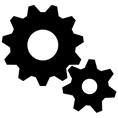 IMS
IPAM
Influx
LightSoft
NSO
NMS
NMS
Juniper
MX-series
…
Technology domain
Apollo
9608/03
NFV domain
Self-adjustment of transport layer when traffic matrix changes
ND ≥ 3
ND = 2
Core
ILA
Access
C
10G Access
100G 
Daisy Chained
100G 
Express
A
B
Two processes allow the transport network to self-adjust
Streaming telemetry from Juniper platforms provide insight into coarse transport matrix

Assessment and decission making on new 100G trail, possibly with NOC approval

NOC instructed to dispatch engineering

LightSoft instructed to activate trail

CoreDB updated

Service layer instructed to off-load traffic to newly added transport service
SURFnet Network Dashboard
NOC
transport  service request
Core DB
Ticketing
Authentication
&
Authorization
Decission
Infra-agent
CRM
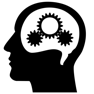 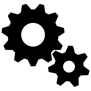 IMS
IPAM
Orchestration Layer
Influx
LightSoft
NSO
NMS
NMS
Juniper
MX-series
…
Technology domain
Apollo
9608/03
NFV domain
A growing core absorbs access rings and increases photonic functionality on existing nodes (six cases)
ND ≥ 3
F
B
ND = 2
F
Core
B
E
E
ILA
Access
A
A
D
D
10G Access
100G 
Daisy Chained
100G 
Express
C
C
Six possible growth and shrink scenarios benefit from:
Each span in the network supports both CWDM and DWDM
SPoF- and cost-optimized when connecting customers

Using of a custom-made line-filter featuring 
DWDM C-band
CWDM channel 1611nm for OTDR and 10GbE
OSC-wide port for remainder of spectrum:
CWDM 1471nm, 1491nm, 1511nm (OSC-A), 1590nm (OSX-B)
O-band
L-band 

Implementing a uniform layout of chassis configurations
ROADM chassis Apollo 9608 per direction
Line ROADM
Optional Collector for CD Add/Drop
Different amplifier strategies depending on the fiber footprint
ILA chassis Apollo 9603 per node
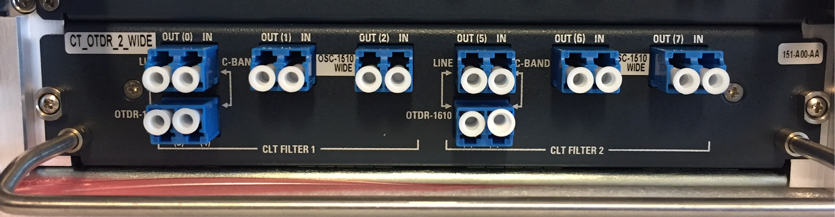 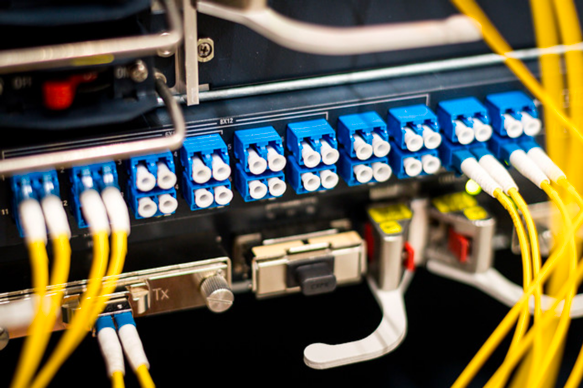 Summary conclusions
SURFnet’s internal and external drivers for an architecture, which can easily grow and shrink have been outlined.

The programmable photonic layer, SURFnet currently deploys, enables automation features to allow the network to self-adjust to shifts in required bandwidth and topology.

The automation layer, currently implemented for the creation, modification, and deletion of services, will also be the foundation of adjusting the transport resources for the benefit of the service layer. 

Future SURFnet network releases will benefit from an automation platform where both service-layer and optical transport-layer control planes join and enable automated network planning.

Questions…
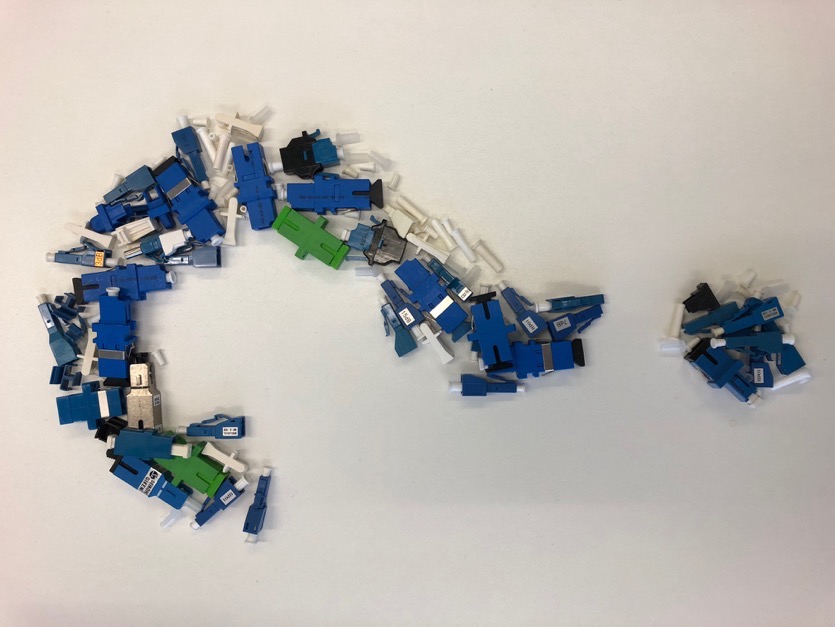 [Speaker Notes: This paradigm automates network planning and allows network automation.]
On the road to AI-based self organizing networks
Hayim Porat, CTO, ECI
Rob Smets, Optical Transport Architect, Surfnet
WHERE ECI FITS
Complex network environment
Huge variety of edge devices and applications
Traffic increasingly difficult to predict
Multiple levels of SLA
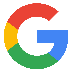 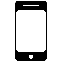 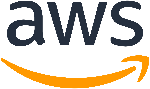 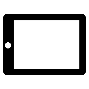 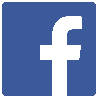 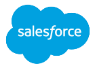 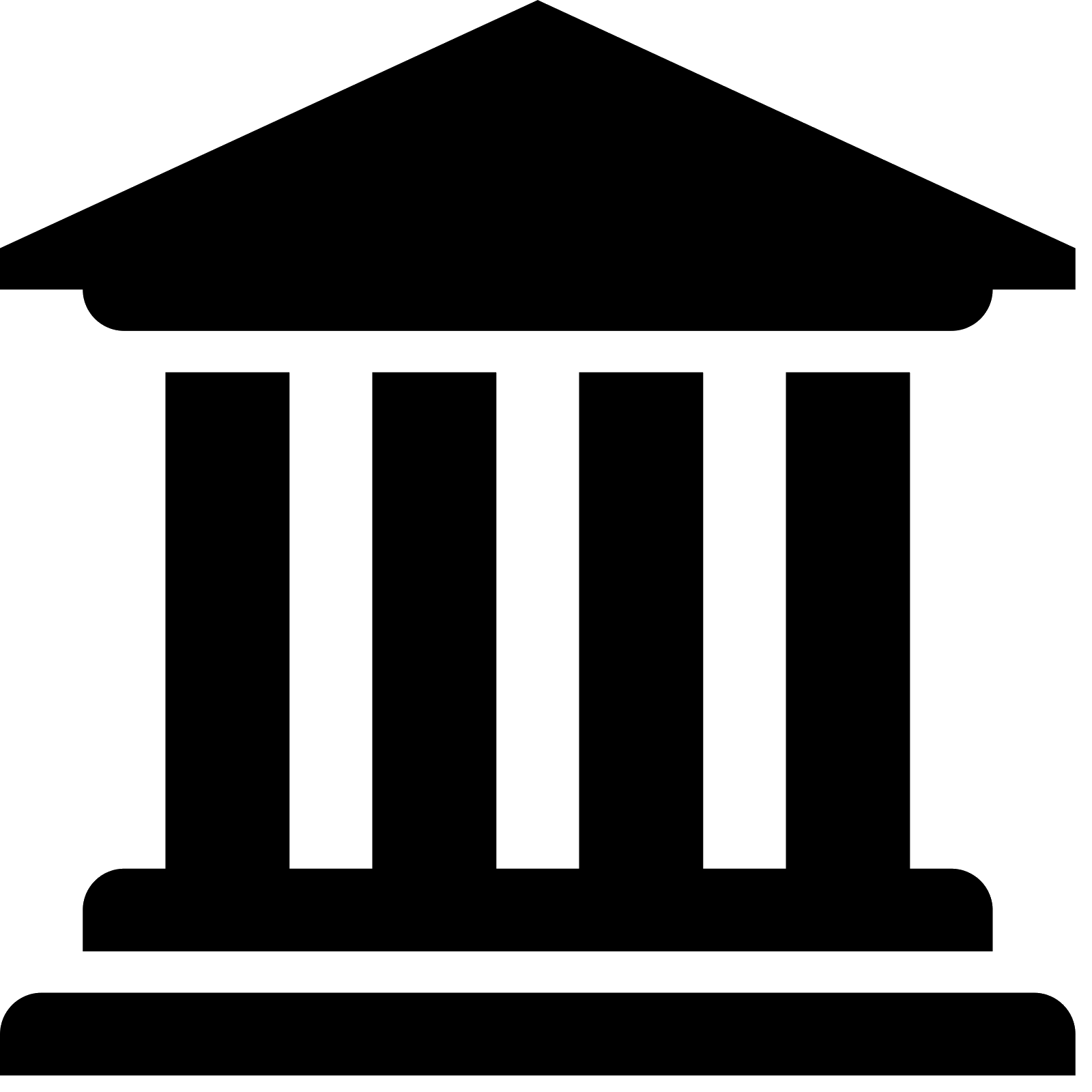 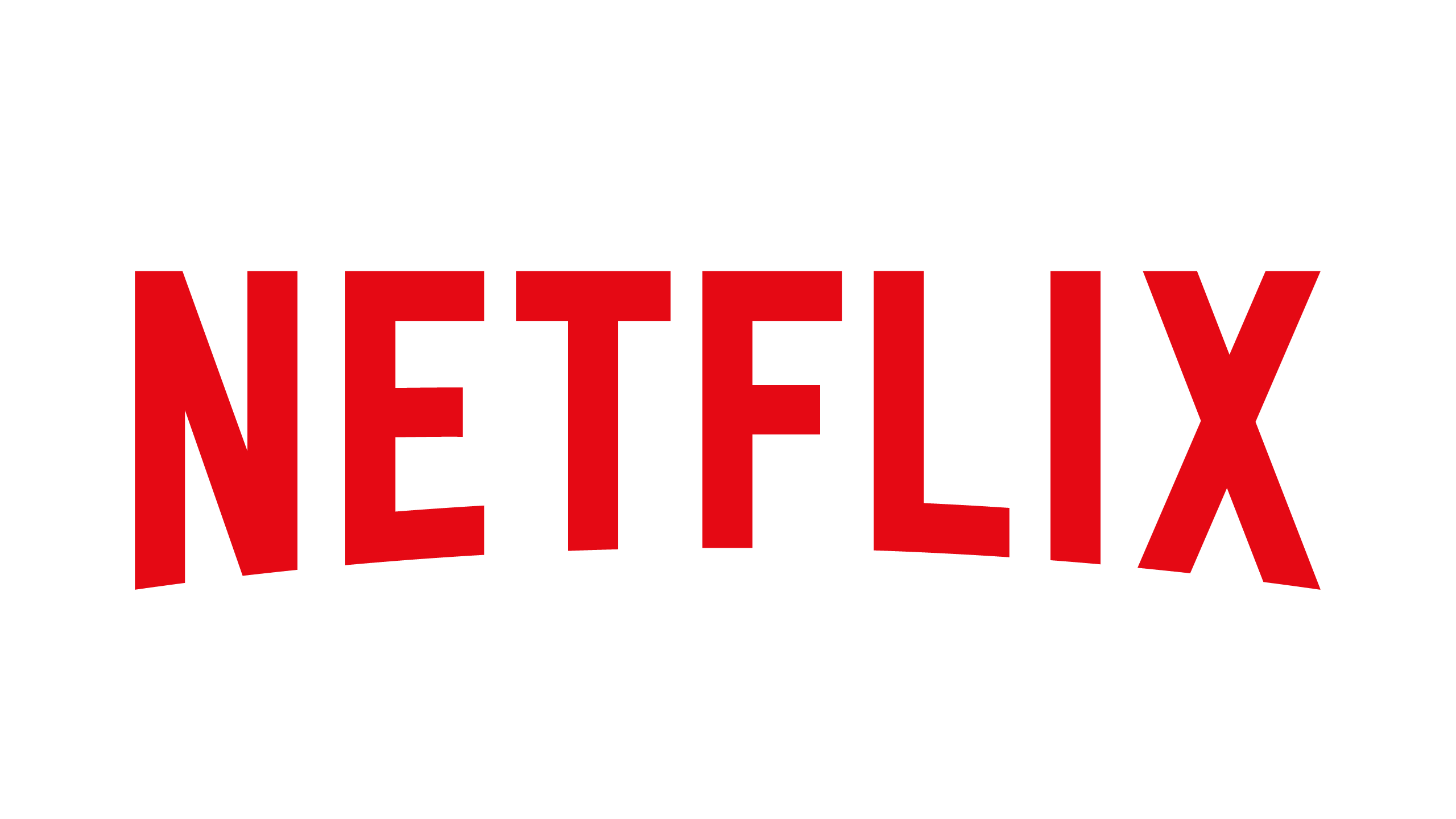 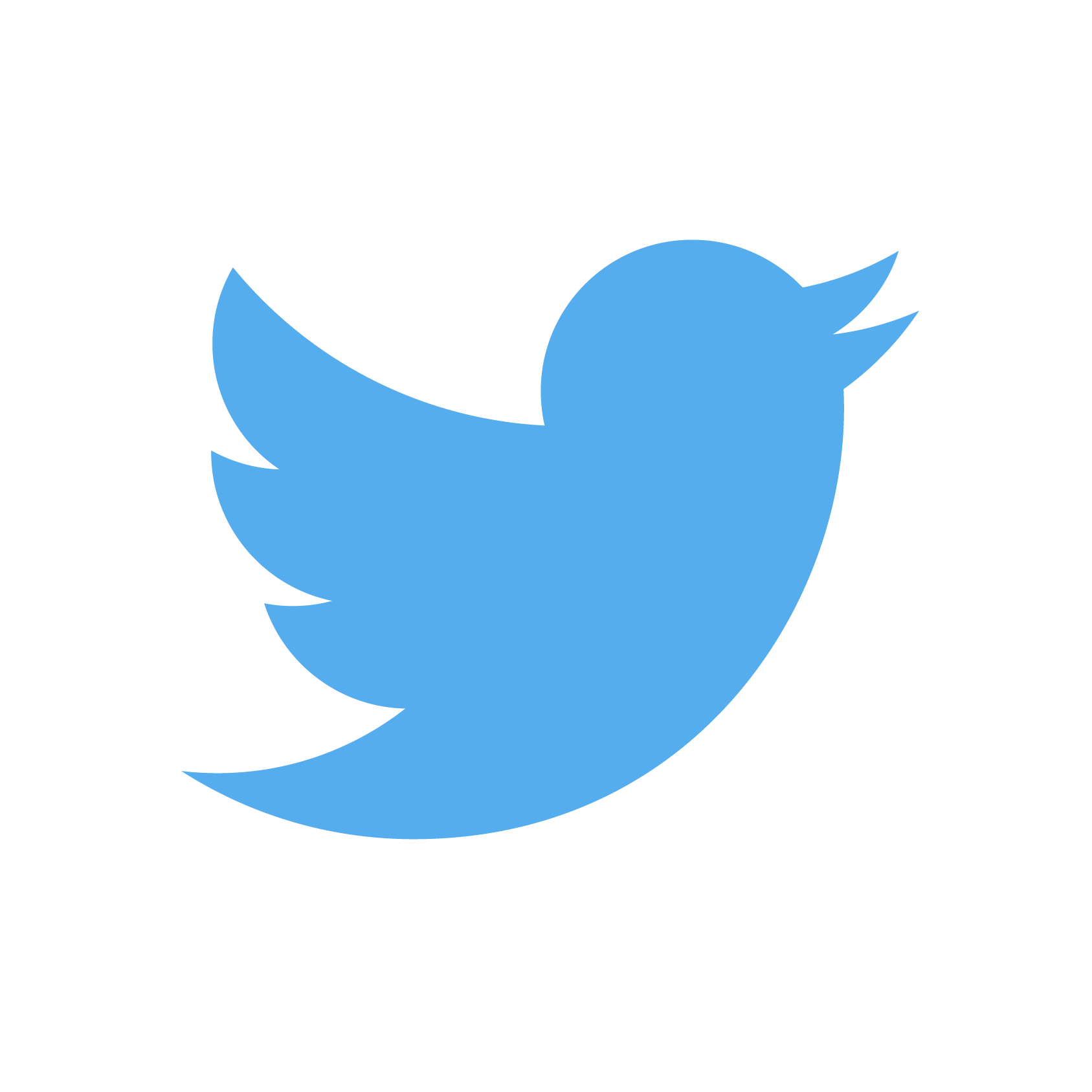 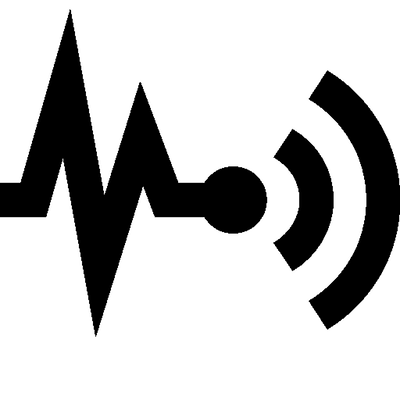 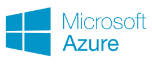 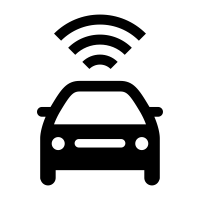 IoT
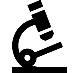 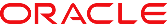 [Speaker Notes: Which brings us to ECI’s place in the telecommunications revolution.
We don’t provide access devices and technologies like mobile phones, radio base stations, and set top boxes. 
We also don’t engineer data centers or the applications that reside in them.
But what ECI does do is provide the high bandwidth connectivity fabric that ties everything together.
ECI’s solutions carry the rivers of data, video, and voice traffic to and from business, industrial, residential and mobile access points, and data centers.
Our solutions power the global bandwidth engine. In short, ECI enables the heavy lifting that takes place behind the scenes that makes telecommunications work.]
Demand as a black box
S1
S6
S2
E1
S3
E2
EN
S4
SN
S5
Service Flows	SX = Bandwidth, Latency, Availability, etc.
Events		Ex = Failures, Degradations, etc.
[Speaker Notes: Which brings us to ECI’s place in the telecommunications revolution.
We don’t provide access devices and technologies like mobile phones, radio base stations, and set top boxes. 
We also don’t engineer data centers or the applications that reside in them.
But what ECI does do is provide the high bandwidth connectivity fabric that ties everything together.
ECI’s solutions carry the rivers of data, video, and voice traffic to and from business, industrial, residential and mobile access points, and data centers.
Our solutions power the global bandwidth engine. In short, ECI enables the heavy lifting that takes place behind the scenes that makes telecommunications work.]
The Goal: Self Organizing network
AI /Machine learning
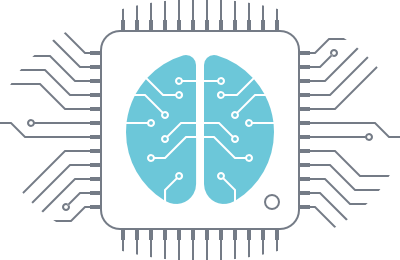 Service requests
New equipment
Repairs
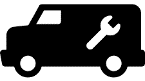 Controls
Data
S1
S6
S2
E1
S3
E2
EN
S4
SN
S5
[Speaker Notes: Which brings us to ECI’s place in the telecommunications revolution.
We don’t provide access devices and technologies like mobile phones, radio base stations, and set top boxes. 
We also don’t engineer data centers or the applications that reside in them.
But what ECI does do is provide the high bandwidth connectivity fabric that ties everything together.
ECI’s solutions carry the rivers of data, video, and voice traffic to and from business, industrial, residential and mobile access points, and data centers.
Our solutions power the global bandwidth engine. In short, ECI enables the heavy lifting that takes place behind the scenes that makes telecommunications work.]
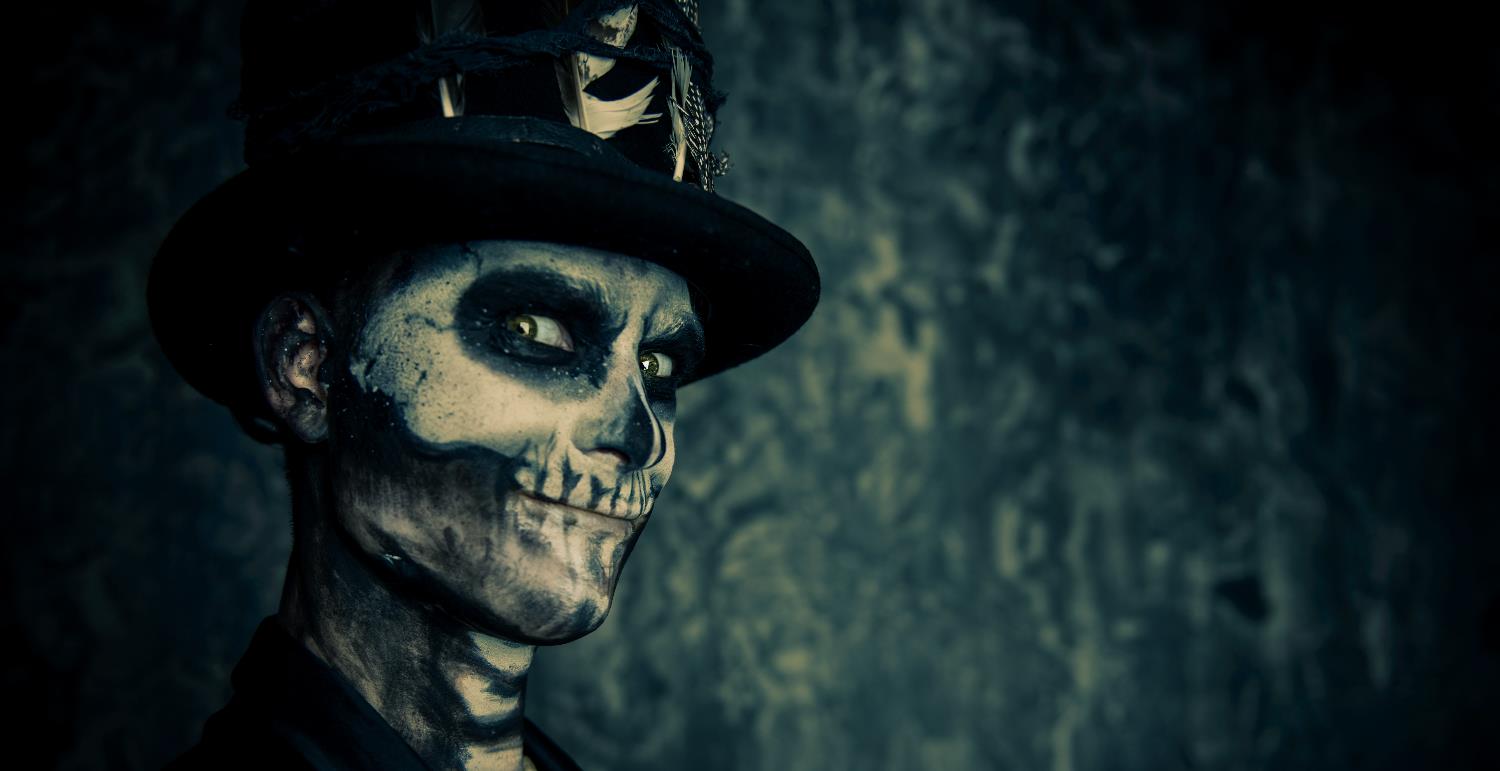 But what do we need to make this work?
HINT: It’s not the voodoo AI
We need three things
AI /Machine learning
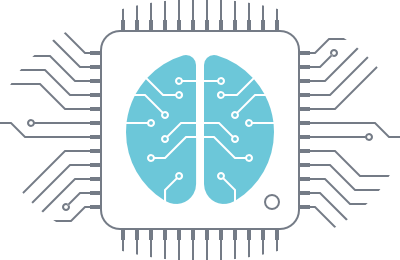 Service requests
Feedback
New equipment
Repairs
Multiple degrees of freedom for network control
Quality data at scale
Feedback
Controls
Data
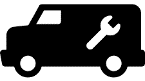 S1
S6
S2
E1
S3
E2
EN
S4
SN
S5
Multi degree network  & control
Controls
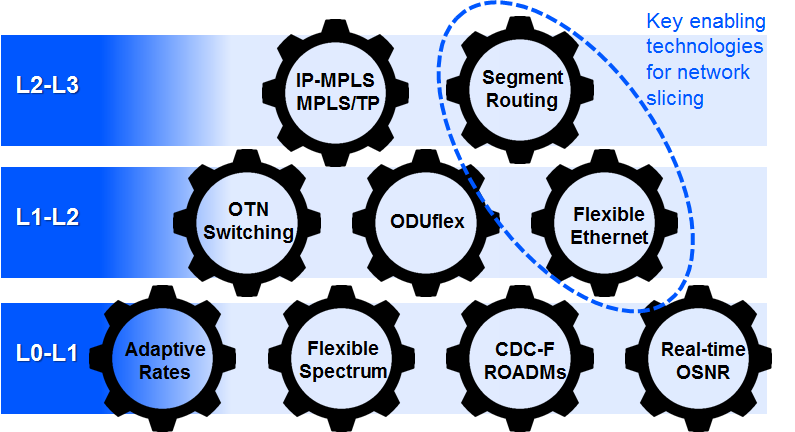 The more degrees of freedom the better
Best when coupled with multiple service attributes
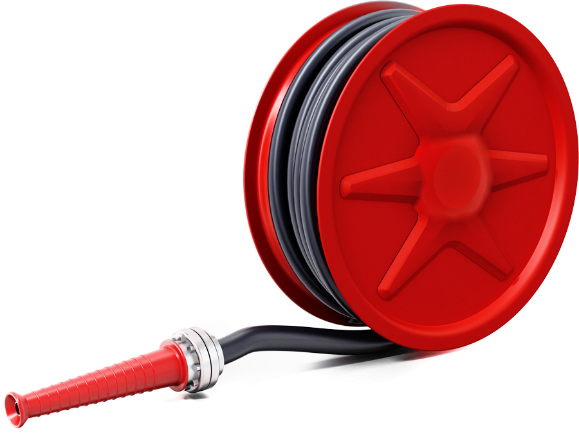 Quality data at scale
Firehose volume, variety and veracity
Real time
Designed and built-in from the start
Data
S1
S6
S2
E1
S3
E2
EN
S4
SN
S5
Feedback (reinforcement learning)
AI
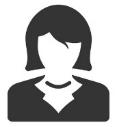 Feedback
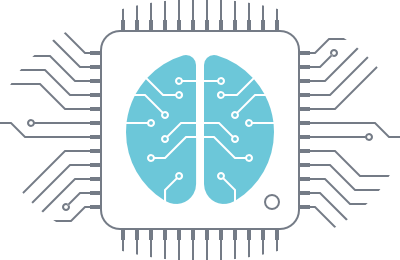 Service requests
KPI
Analysis
Light touch guidance on priorities and weightings
New equipment
Repairs
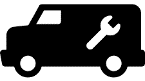 Controls
Data
S1
S6
S2
E1
S3
E2
EN
S4
SN
S5
[Speaker Notes: Which brings us to ECI’s place in the telecommunications revolution.
We don’t provide access devices and technologies like mobile phones, radio base stations, and set top boxes. 
We also don’t engineer data centers or the applications that reside in them.
But what ECI does do is provide the high bandwidth connectivity fabric that ties everything together.
ECI’s solutions carry the rivers of data, video, and voice traffic to and from business, industrial, residential and mobile access points, and data centers.
Our solutions power the global bandwidth engine. In short, ECI enables the heavy lifting that takes place behind the scenes that makes telecommunications work.]
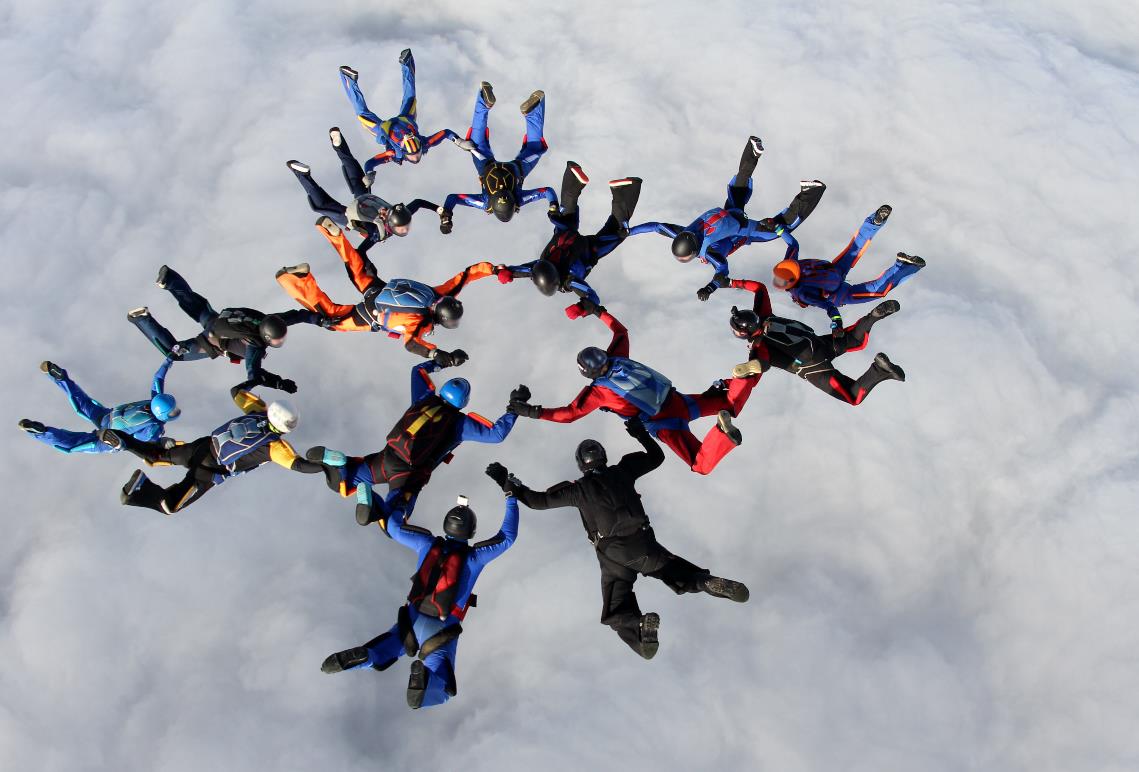 Bringing it together
Prime the AI/ML pump with a small part of the live network (a must!)
Grow as confidence is gained
Improve AI/ML algorithms using a “shadow network”
Thank YOU!
Come and meet us at Booth #14